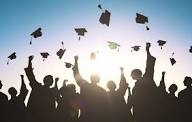 National Dropout Prevention
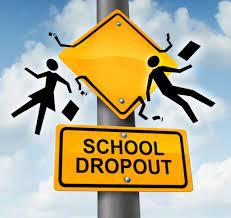 October is National Prevention Dropout MoNth
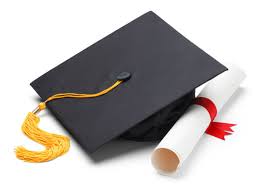 Reasons to Stay in School
Data from the National Dropout Prevention Center
High school dropouts are four times as likely to be unemployed as those who have completed four or more years of college
Graduating from high school will determine how well you live for the rest of your life. High school graduates earn $143 more per week than high school dropouts. College graduates earn $336 more per week than high school graduates ($479 more than high school dropouts);
Dropouts are more likely to apply for and receive public assistance than graduates of high school
High school dropouts have increased incidents of multiple health-related programs, including higher rates of alcoholism, heart disease, obesity, and smoking.
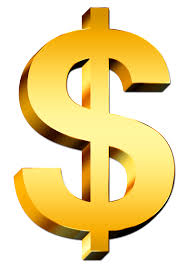 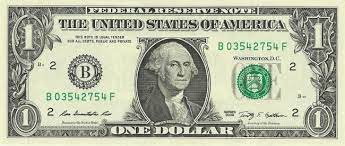 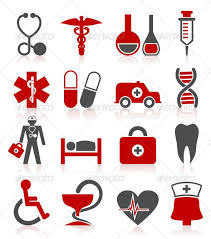 High school dropouts have increased incidents of multiple health-related programs, including higher rates of alcoholism, heart disease, obesity, and smoking. 
Dropouts comprise a disproportionate percentage of the nation’s prison and death row inmates. About 75% of America’s State prison inmates, almost 59% of Federal inmates, and 69% of local jail inmates did not complete high school 
School districts all over the country provide alternative programs for students who are not successful in the usual school setting. Our district offers the Baldwin Success Academy as well as Foothills. Central Georgia Technical College offers several different options to earn your high school diploma or GED.
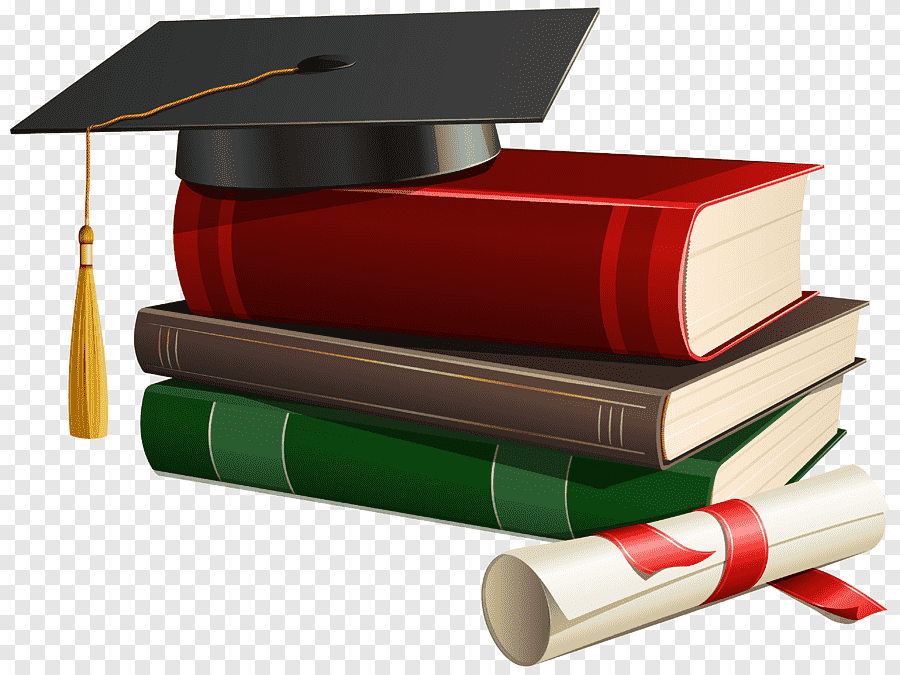 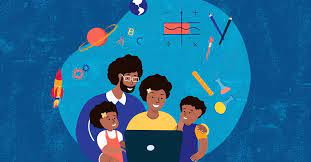 Engaging families to help students remain in school
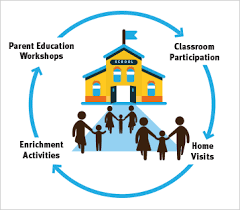 When parents are involved, students achieve more, regardless of socioeconomic status, ethnic/racial background, or the parents’ education level;
The more extensive the parent involvement, the higher the student achievement;
When parents are involved in their students’ education, those students have higher grades and test scores, better attendance, and complete homework more consistently;
When parents are involved, students exhibit more positive attitudes and behavior;
Students whose parents are involved in their lives have higher graduation rates and greater enrollment rates in postsecondary education
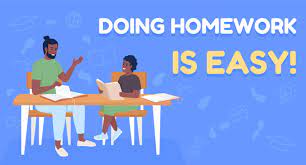 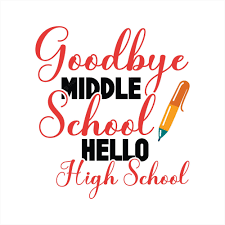 Student behaviors such as alcohol use, violence, and antisocial behavior decrease as parent involvement increases;
Students are more likely to fall behind in academic performance if their parents do not participate in school events, develop a working relationship with their child’s educators, or keep up with what is happening in their child’s school;
The benefits of involving parents are not confined to the early years—there are significant gains at all ages and grade levels;
Junior and senior high school students whose parents remain involved make better transitions, maintain the quality of their work, and develop realistic plans for their future;
Students whose parents are not involved, on the other hand, are more likely to drop out of school; and
The most accurate predictor of a student’s achievement in school is not income or social status, but the extent to which that student’s family is able to
create a home environment that encourages learning;
communicate high, yet reasonable, expectations for their children’s achievement and future careers; and
become involved in their children’s education at school and in the community
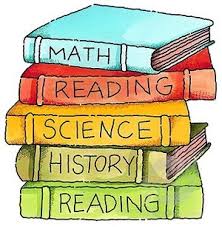 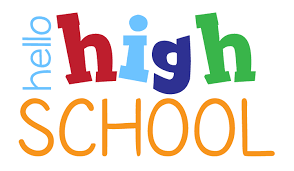 Dropout Indicators
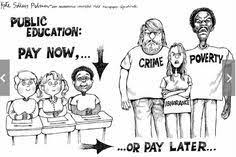 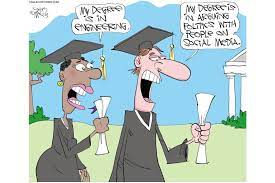 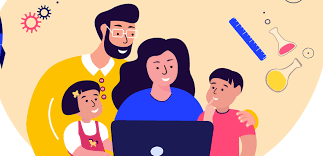 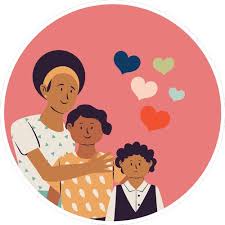 A. Individual Factors (referring to the student)
Lacks future orientation… no goals for the future or hope for the future
Low academic achievement levels …not reading or performing on the same level as their peers
Low attendance…chronic absenteeism or truancy issues
Special learning needs..etc…being placed in the Program for Exceptional Children
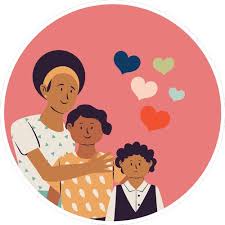 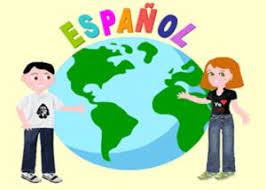 B. Family Factors
Low socioeconomic status… living in poverty, substandard housing
Low expectations for schooling
Mobility of family …family is constantly moving from place to place
Language and literacy levels … non English speaking students and families
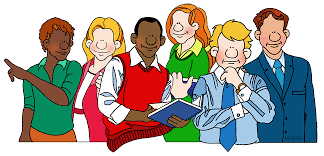 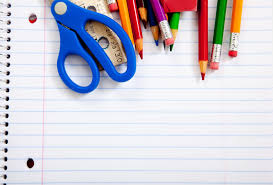 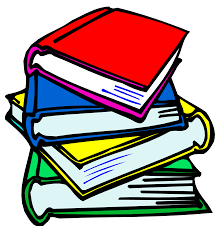 C. School Factors
Lack of alternatives for learning opportunities
No individual learning plans for students
Unfair behavior and disciplines issues
Retention policies
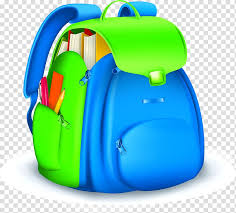 For Additional Information Contact 
 
Willie Mae Wright, Truancy Coordinator
478-457-3317 or williemae.wright@baldwin.k12.ga.us
 
 
Shonya Mapp, Family Engagement Coordinator
478-457-2960 or shonya.mapp@baldwin.k12.ga.us
Baldwin Foothills 
155 Highway 49 West Milledgeville, GA 31061. Phone: 478-453-6429 Ext. 5310. 


Central Georgia Technical College,  High School Equivalency 
For more information, contact:Dr. Tiffany SpiveyDirector of Educational InitiativesEmail: tspivey@centralgatech.eduPhone: (478) 218-3369